Bakersfield CollegeAnnual Admin Structure Review
Todd Coston
Jason Stratton
Krista Moreland
Bernadette Gutierrez
Jennifer Achan
Mike Giacomini
Sooyeon Kim
Rich McCrow
Somaly Boles
Debra Anderson
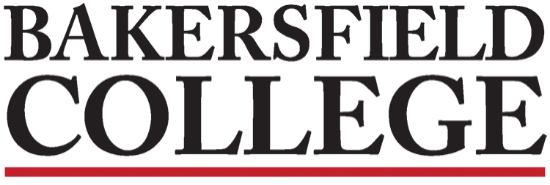 March 17, 2023 – College Council
[Speaker Notes: Introduce team:
Chair: Todd Coston
Management: Jennifer Achan, Rich McCrow, Craig Hayward
Classified: Bernadette Gutierrez
Faculty Krista Moreland, Jason Stratton
Ex-officio Financial Analysis: Mike Giacomini, Cristal Rios
Support: Debra Anderson]
Why Admin Structure Review
Accreditation Standard IV.A.10 says:

“The institution maintains a sufficient number of administrators with appropriate preparation and expertise to provide continuity and effective administrative leadership and services that support the institution’s mission and purposes.”
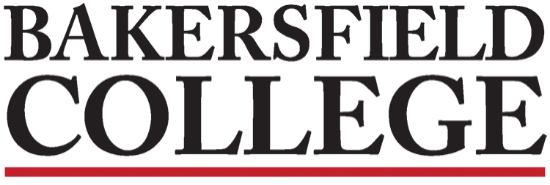 [Speaker Notes: The purpose of the Admin Structure Review]
What is Admin Structure Review
The Administrative Structure Review taskforce provides the catalyst for recommending a “sufficient number of administrators” as well as making sure the positions are in “support of the institutional mission”.
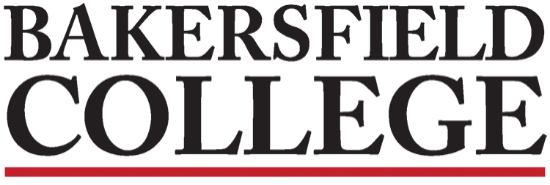 Task Force Charge
Review college Values, Mission, and Strategic Directions
Review and discuss proposed organizational changes
Review and discuss proposed new positions and title changes
Review and discuss budgetary impact and 50% law implications
Engage with various college committees for input
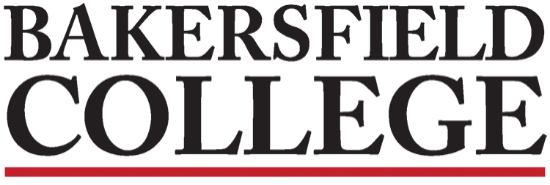 [Speaker Notes: Key goals for the task force.]
Task Force Deliverable
Make a recommendation on the Administrative Organizational Structure
Provide brief narrative document with position justifications, ranking of positions based on committee vote, and 50% law implications
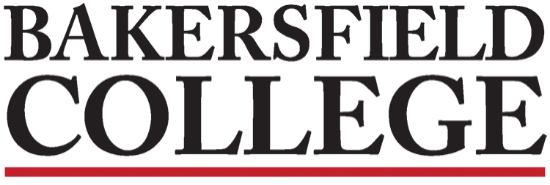 [Speaker Notes: Deliverables for taskforce]
Timeline Review
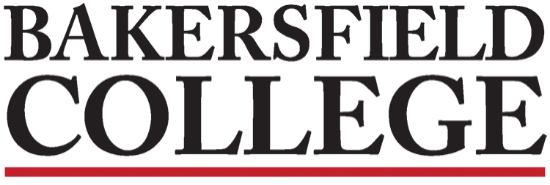 [Speaker Notes: Timeline for task force]
Next Steps
Task Force will review organizational suggestions, title changes, and new positions.

Next College Council update will be March 31, 2023
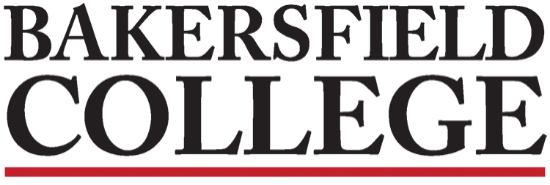 [Speaker Notes: Next steps until next College Council update.]